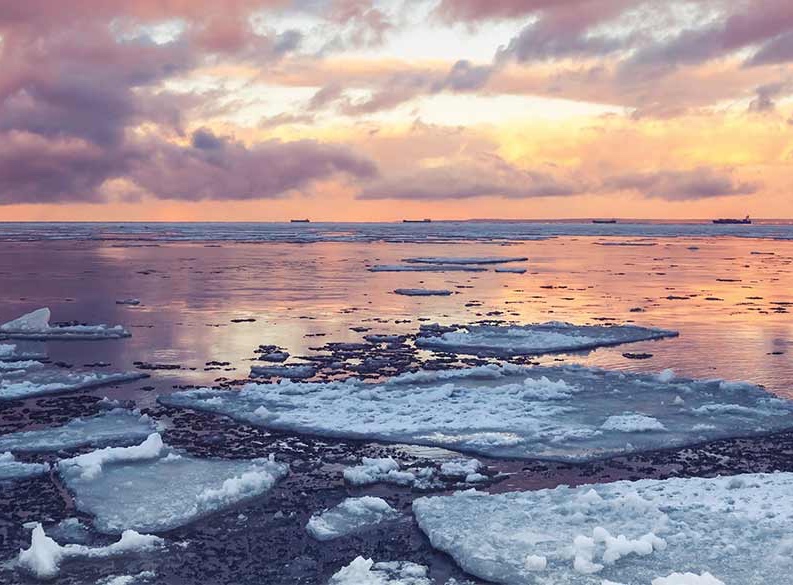 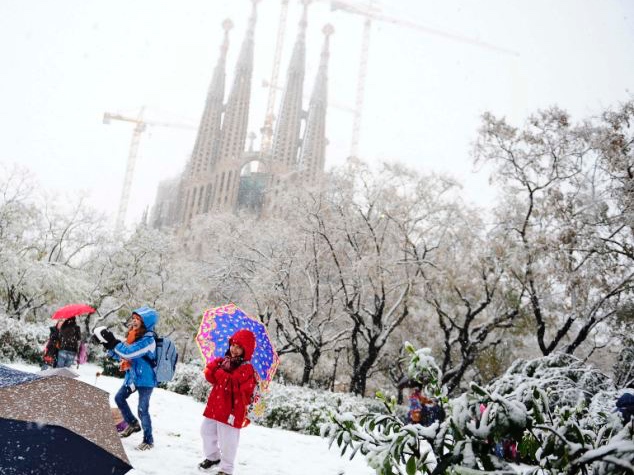 Heat wave 2003.Prediction of temperature produced by ECMWF
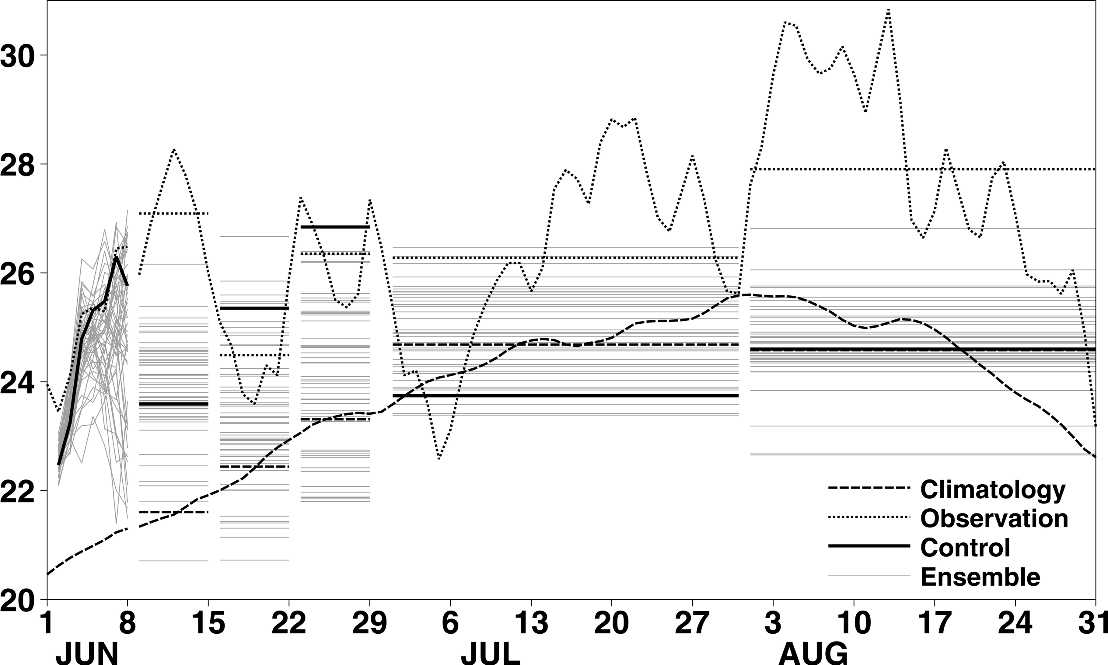 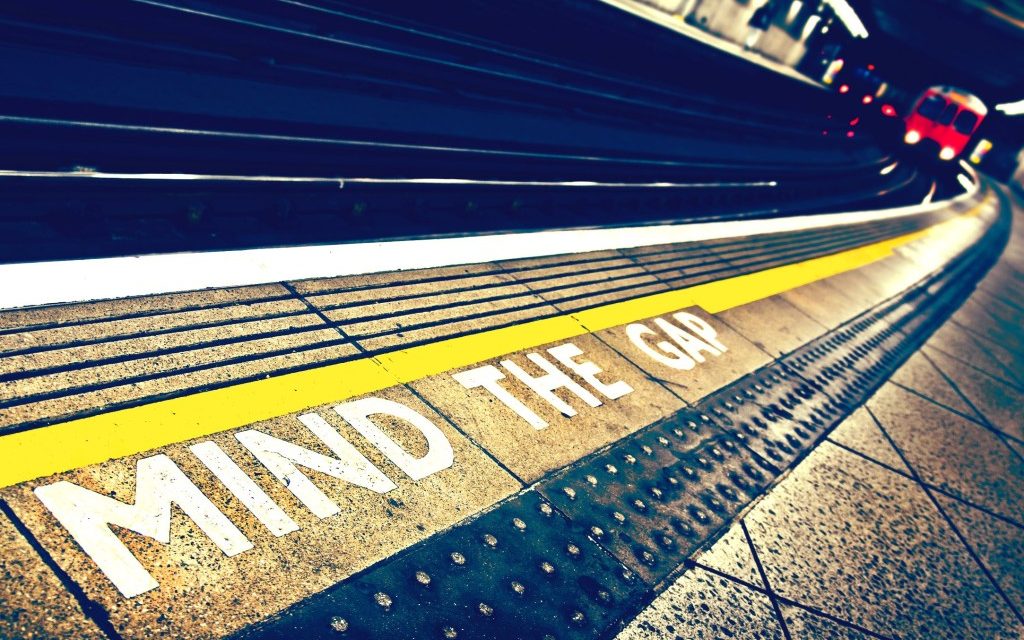 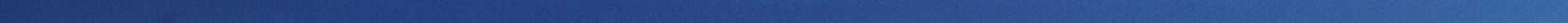 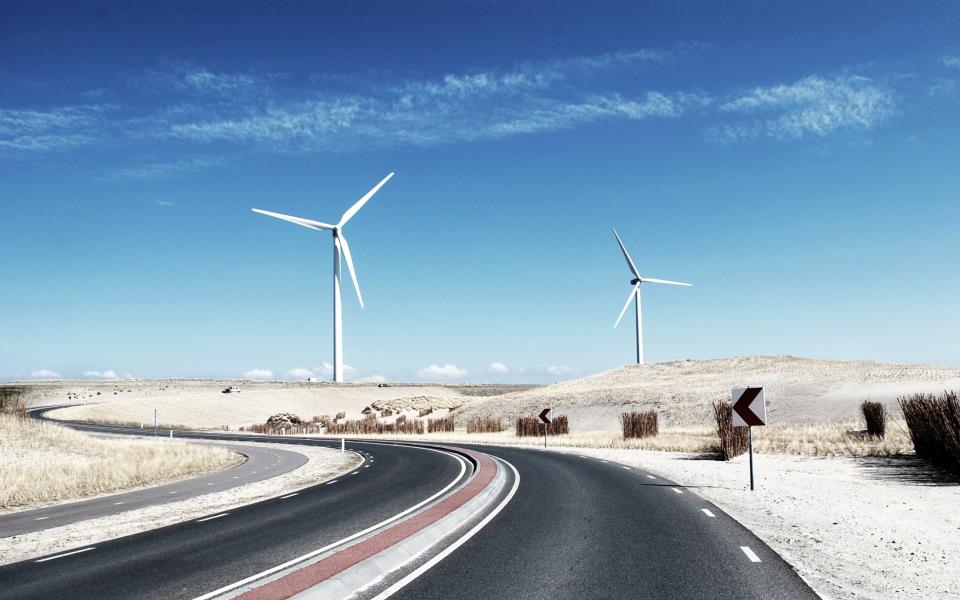 Climate data ≠ Climate knowledge
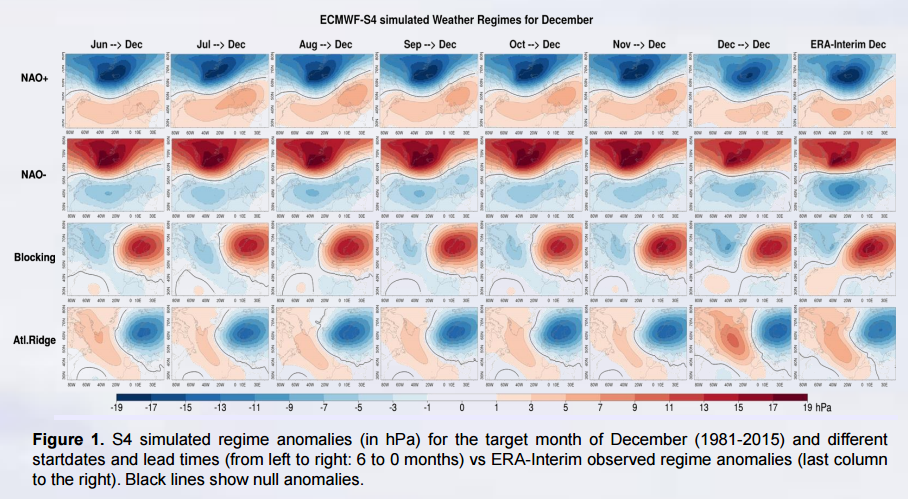 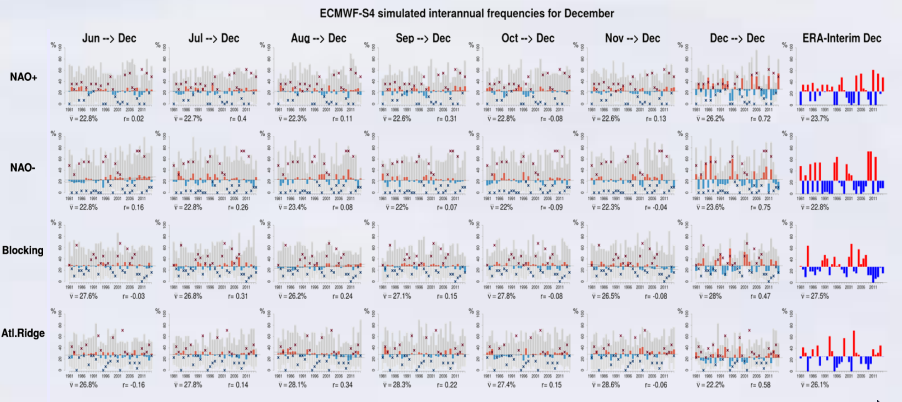 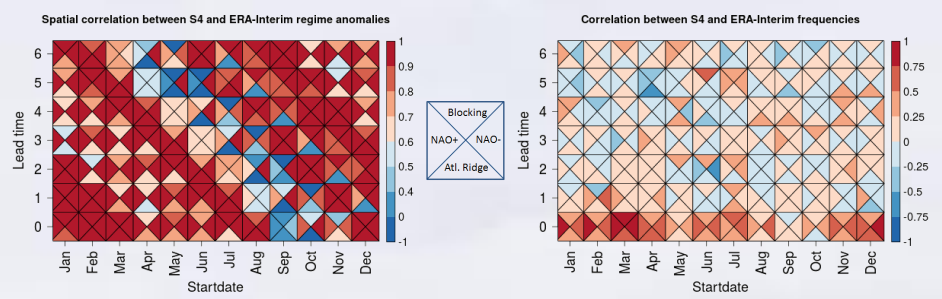 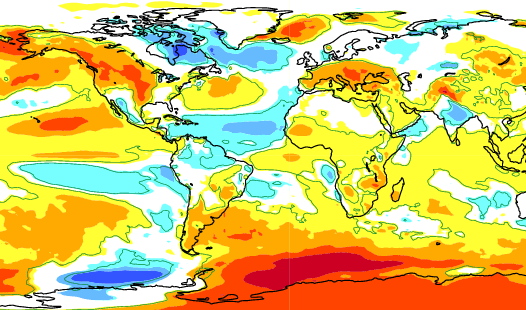 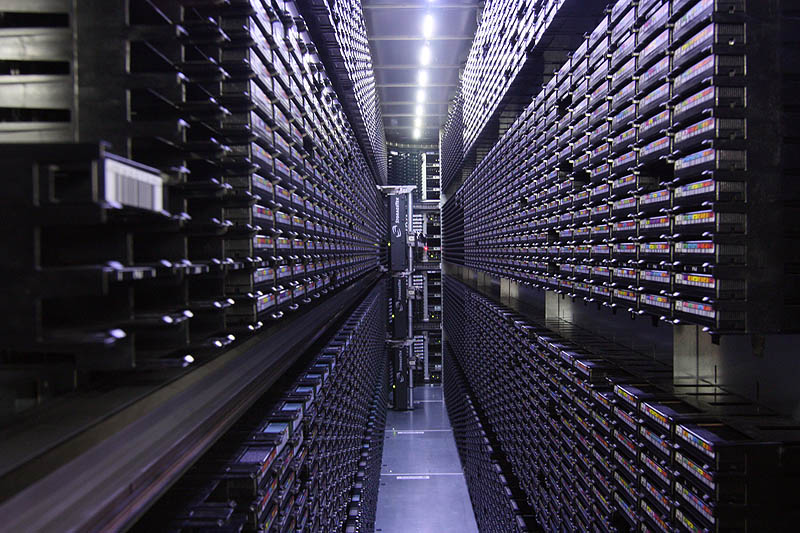 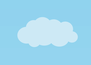 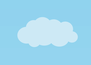 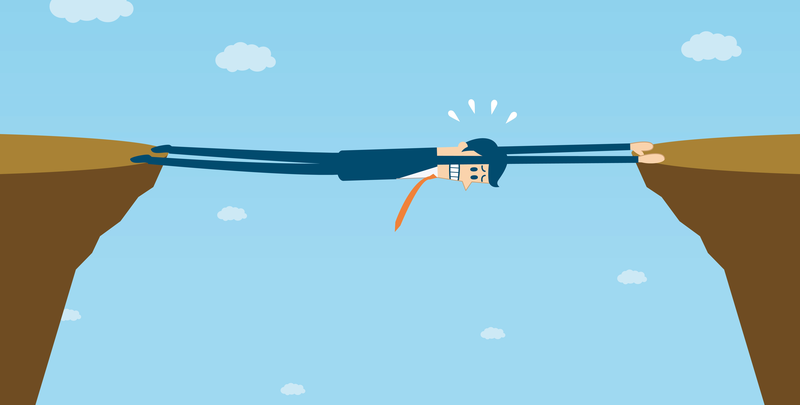 CLIMATE SERVICES
Explaining climate predictions
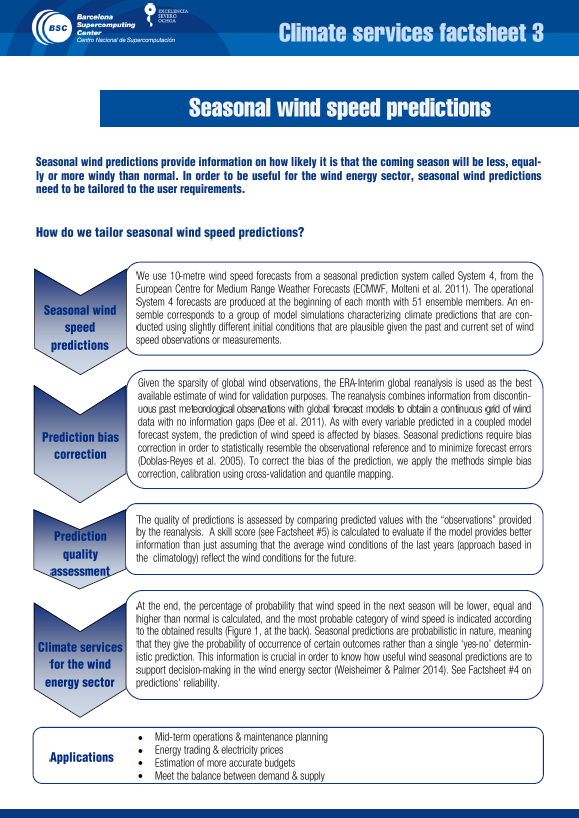 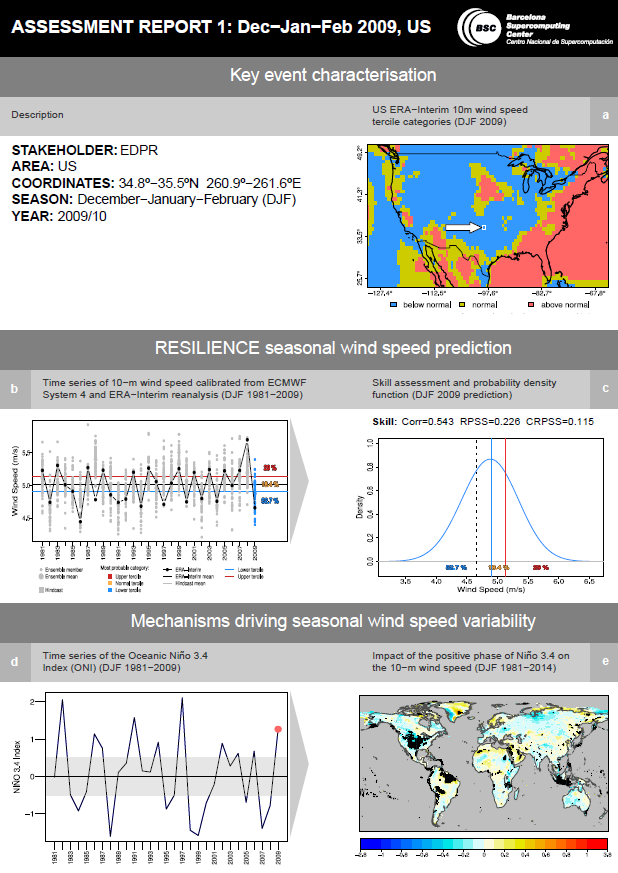 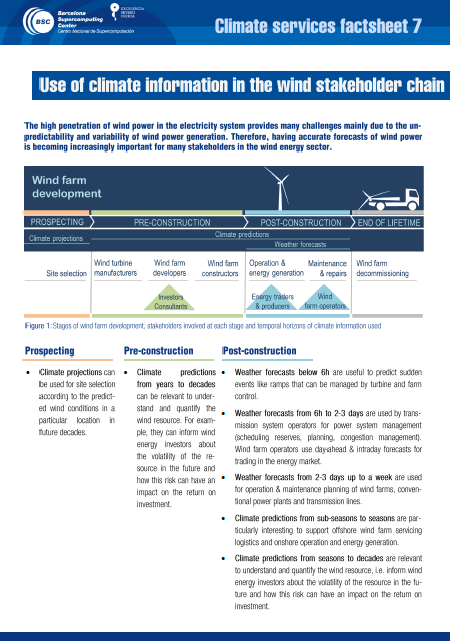 Talking about climate predictions
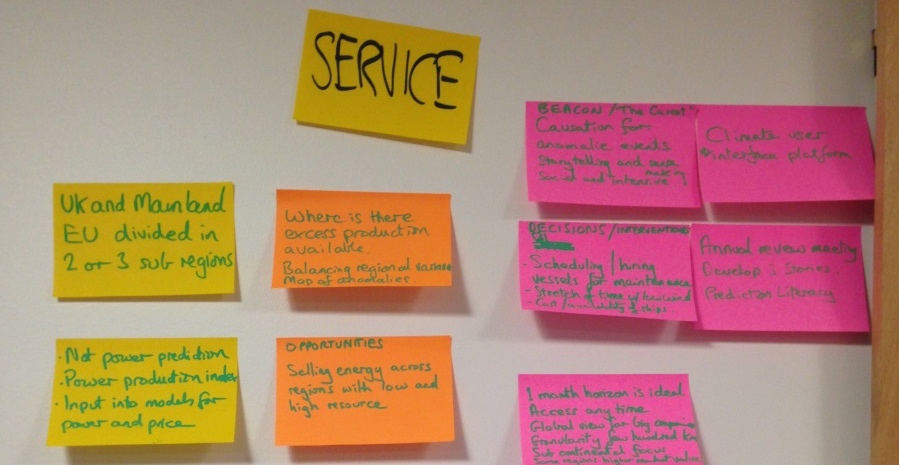 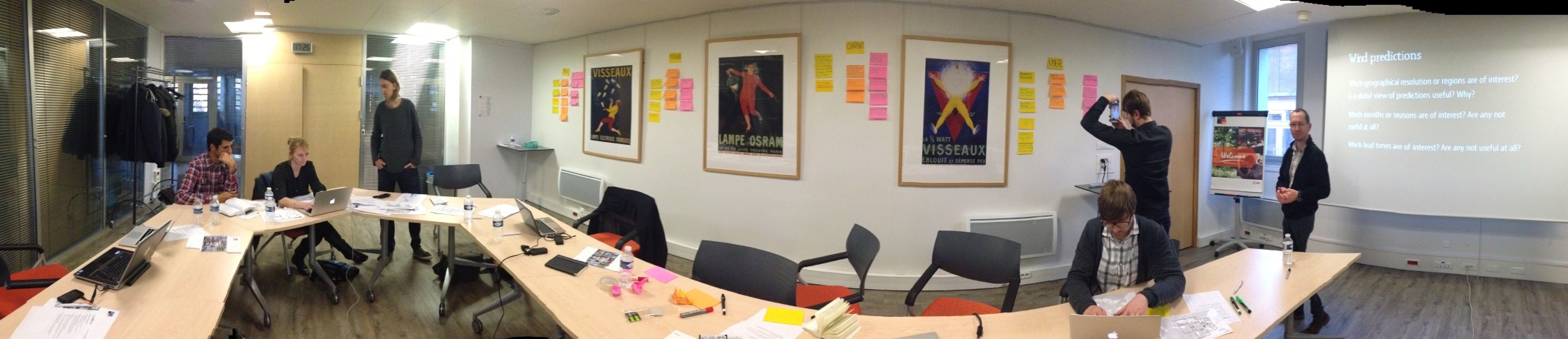 Visualising climate predictions
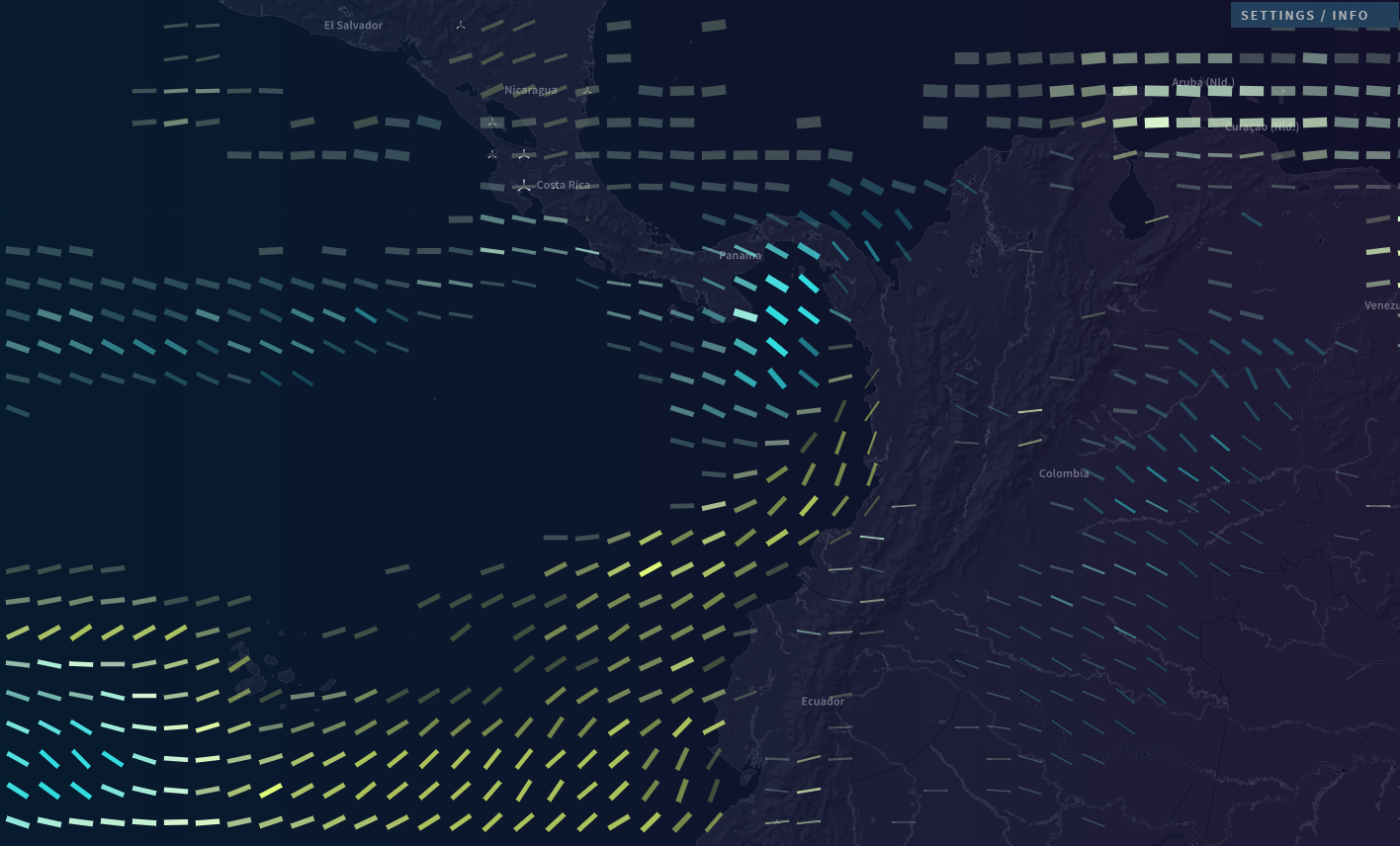 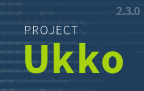 www.project-ukko.net
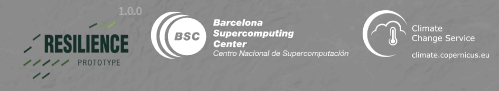 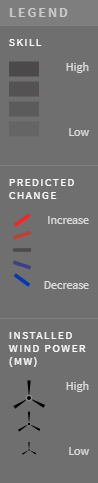 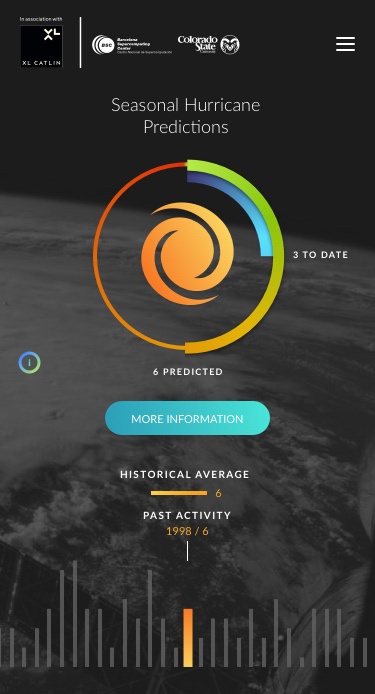 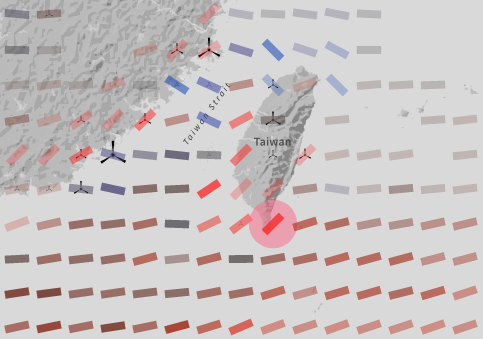 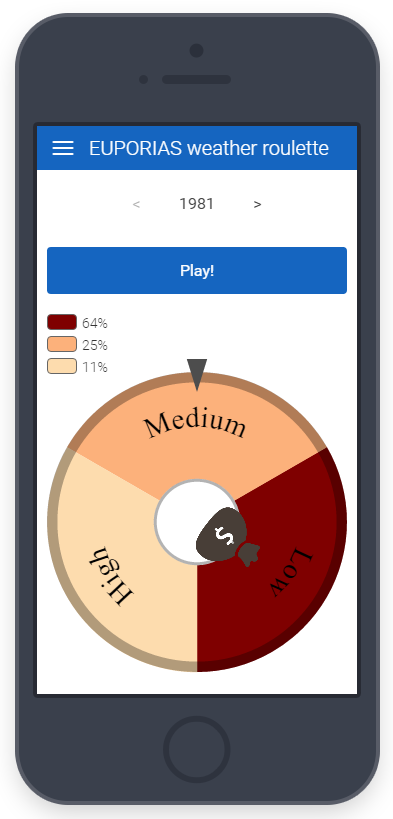 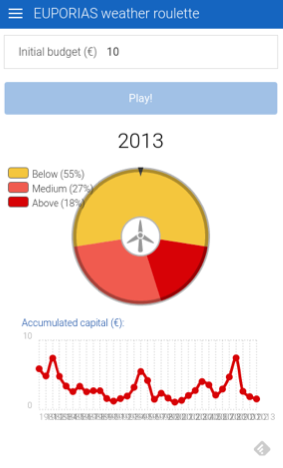 www.bsc.es/ess/resilience
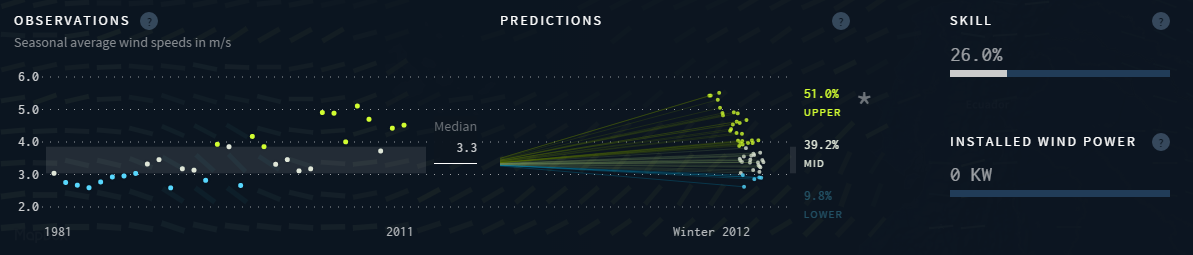 Weather roulette
www.seasonalhurricanepredictions.org
Lessons learnt…
1
Who is the real user?
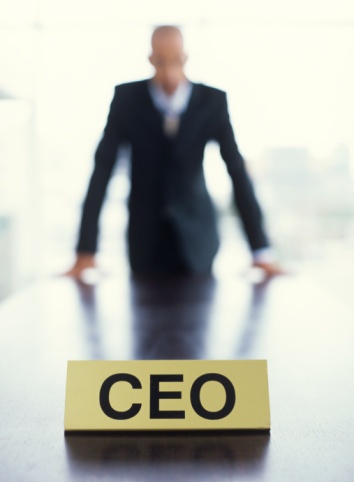 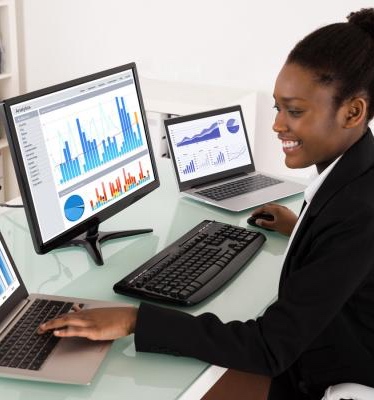 2
Leave information behind
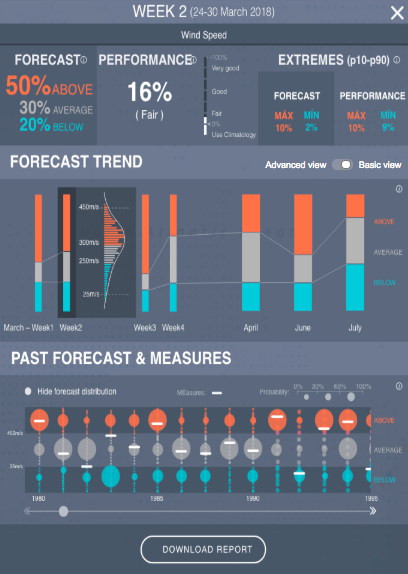 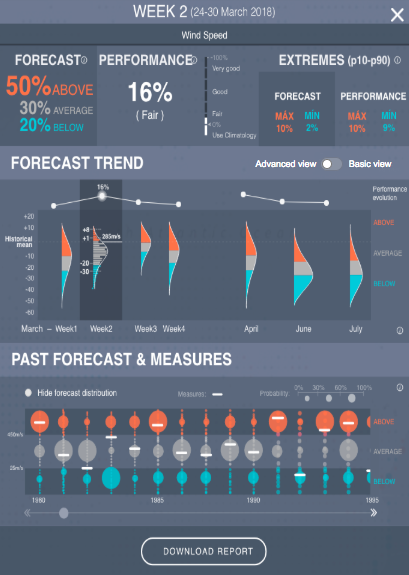 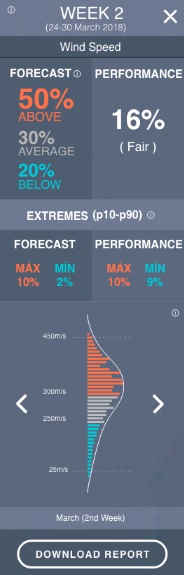 3
Still… everybody wants raw data
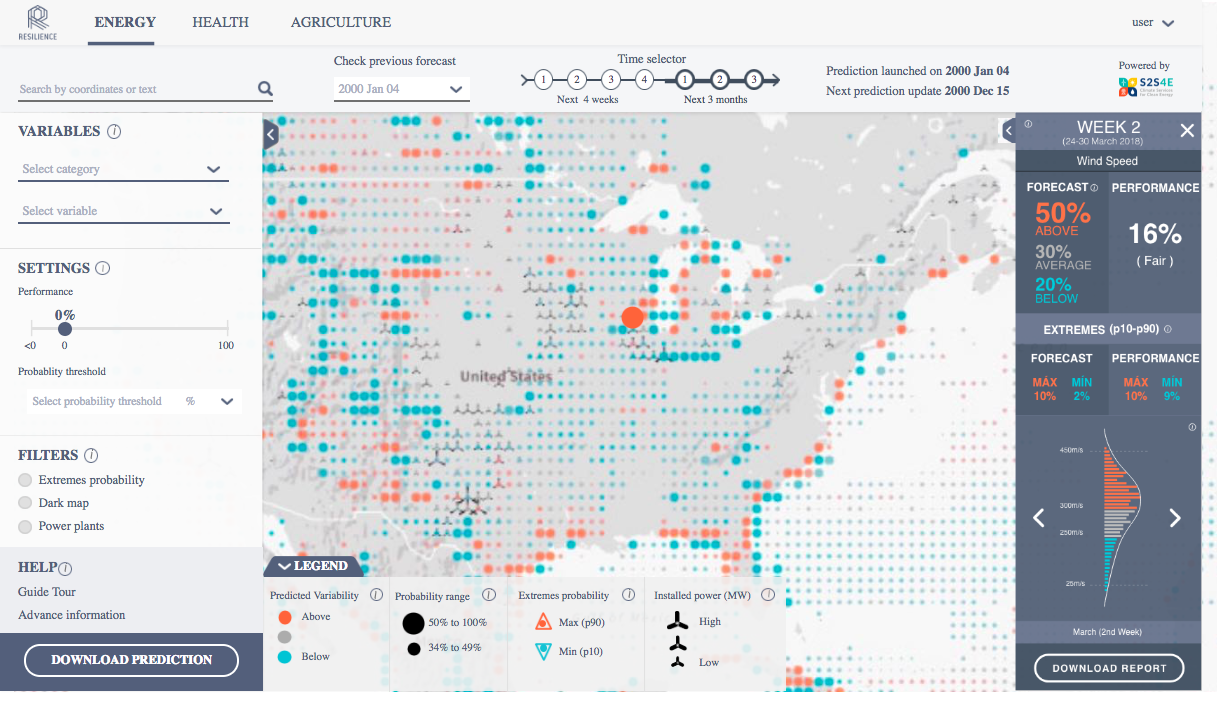 4
Data visualisation experts are key
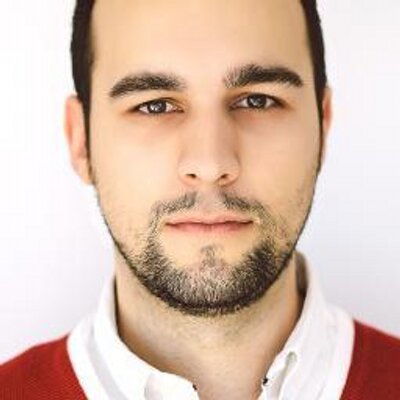 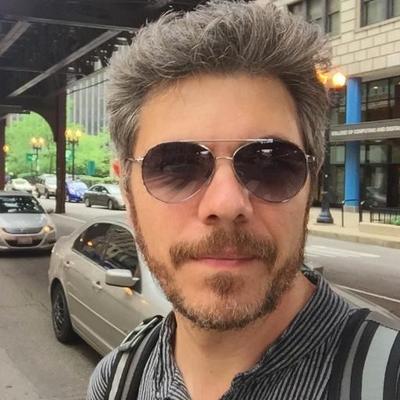 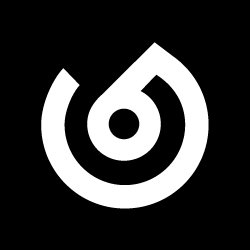 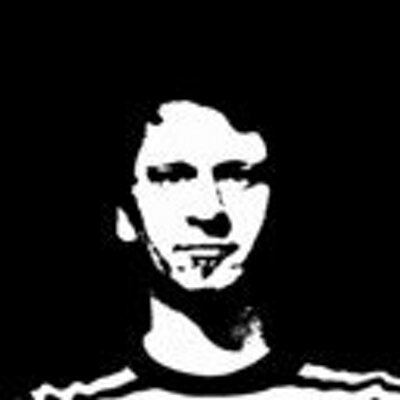 @iskiam
@moritz_stefaner
@FuturEverything
@thefercook
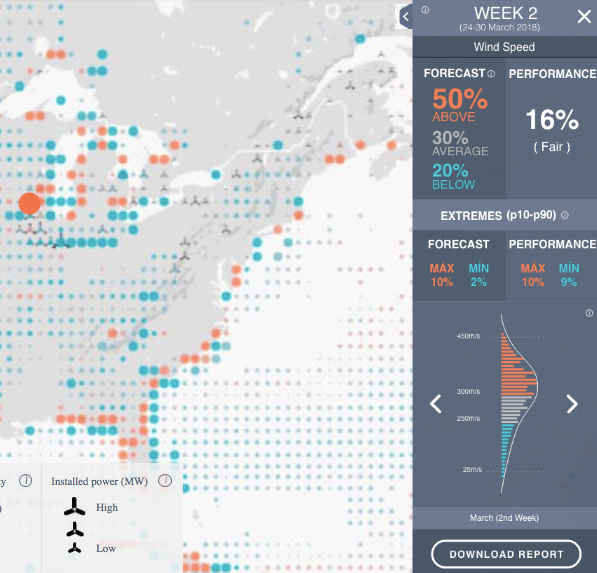 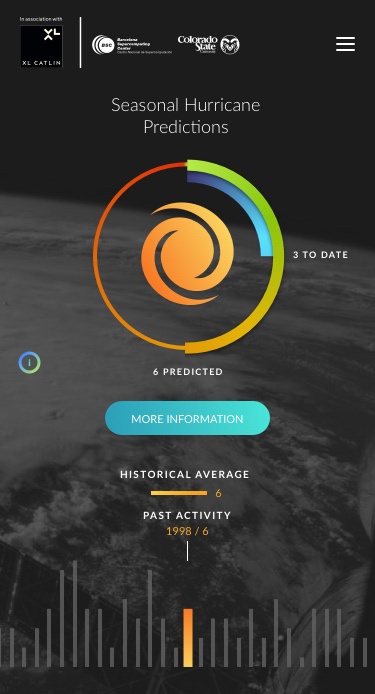 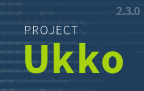 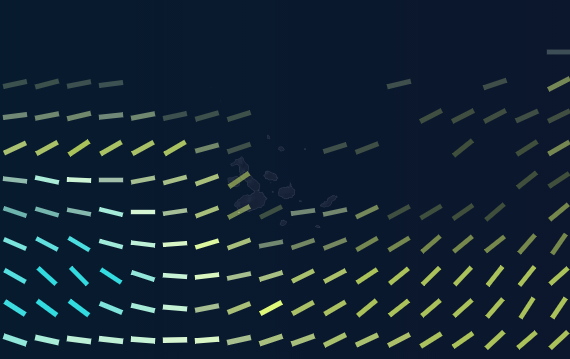 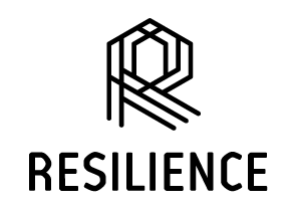 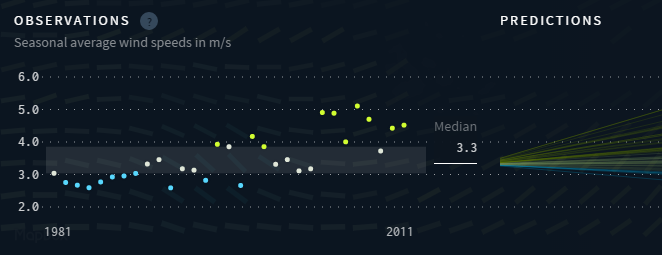 5
…and other profiles too
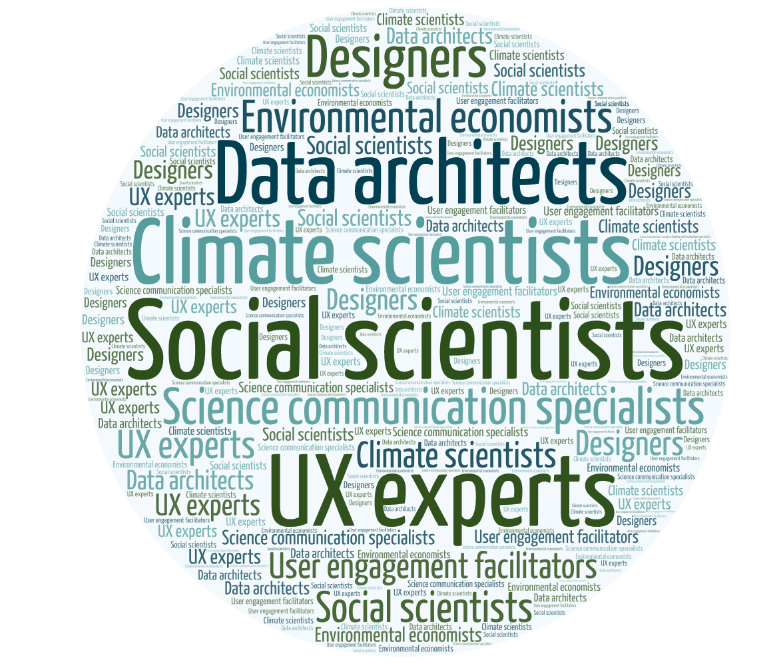 6
Success criteria is TRUST
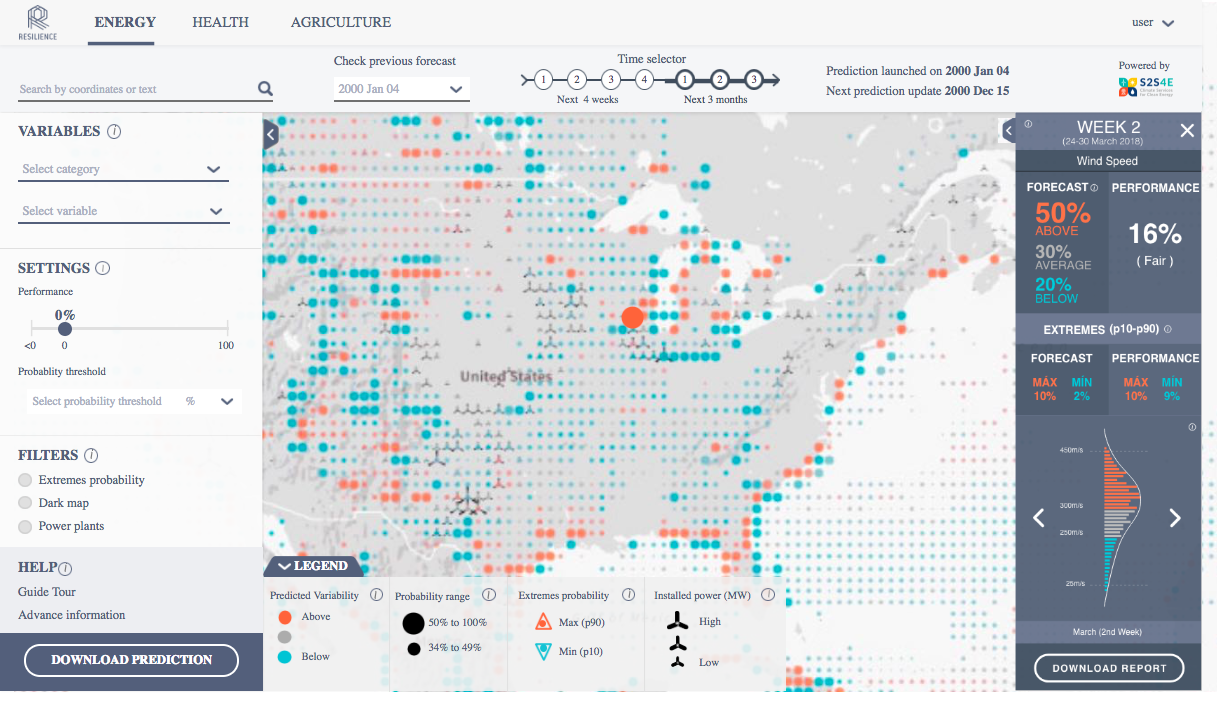 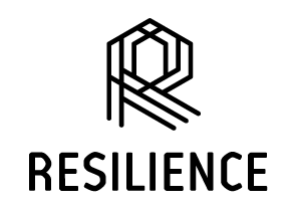 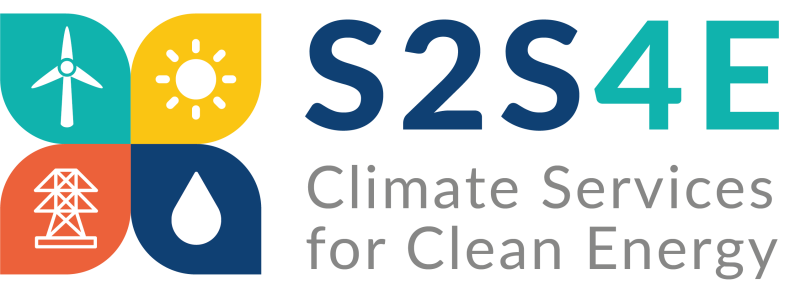 The ideal near future
for climate services…
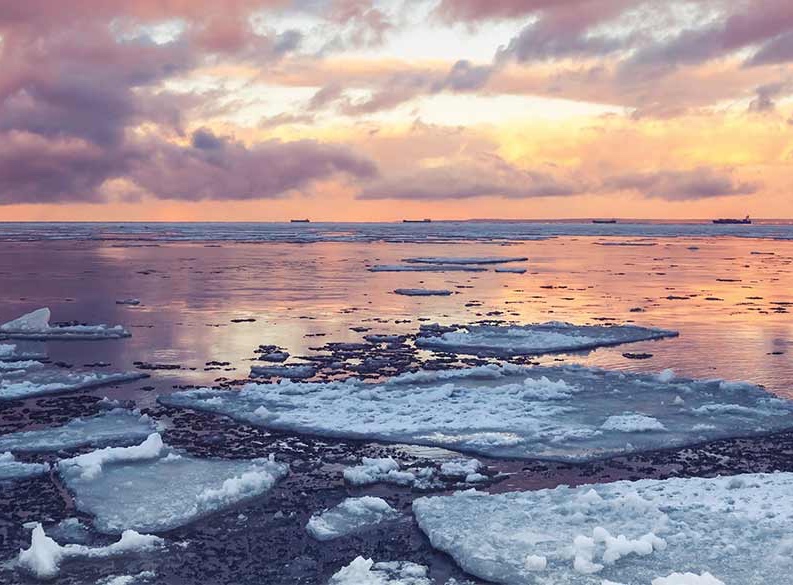 Only by doing things different you can find different solutions